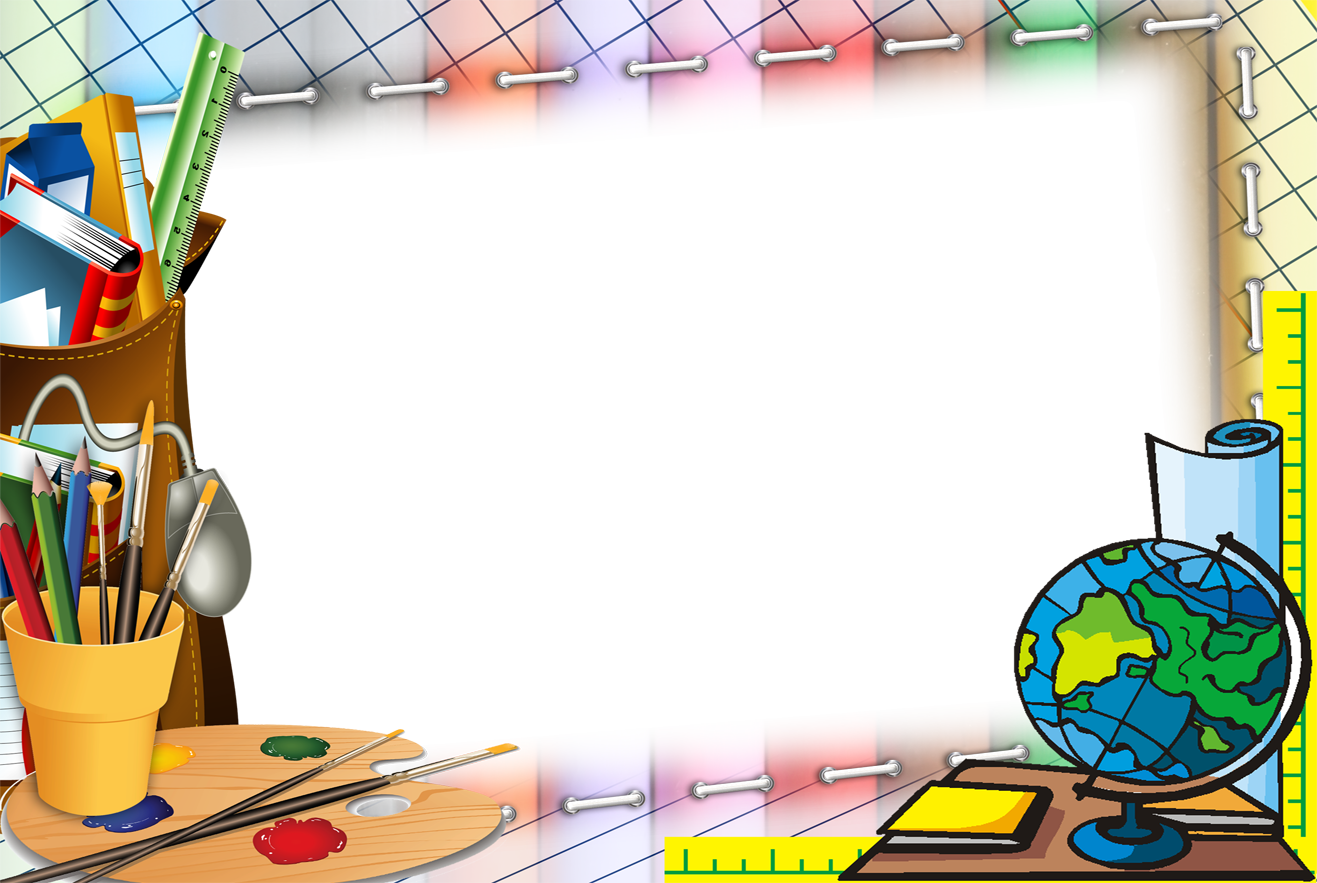 Matematika
	 2-sinf
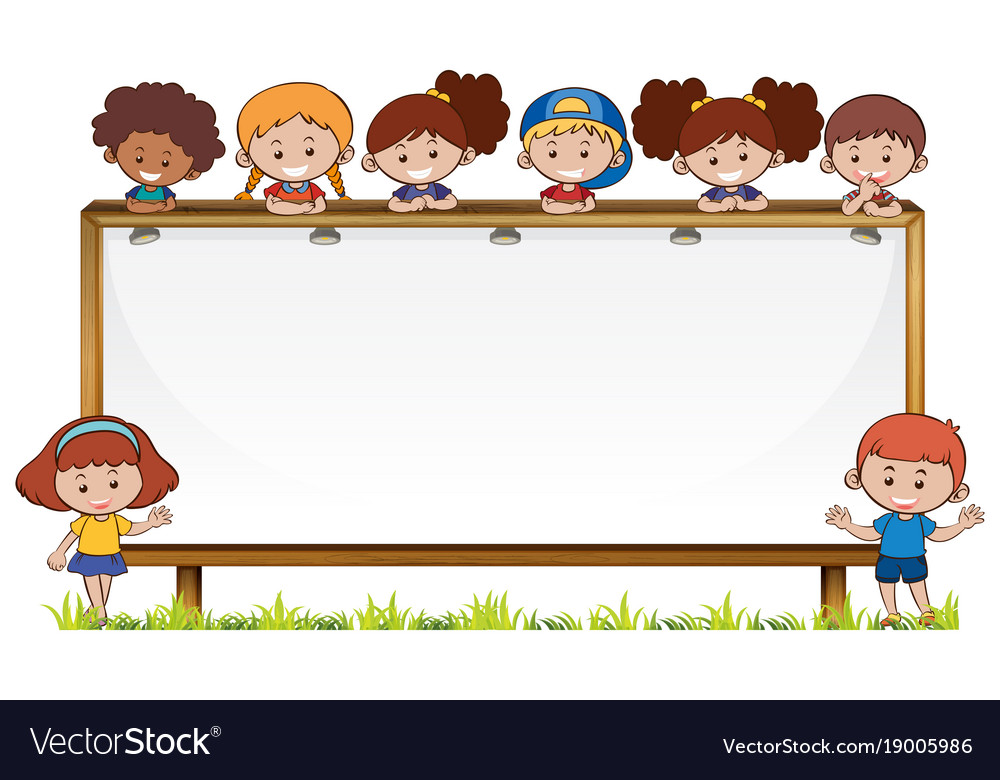 Mustaqil topshiriqni 
	 tekshiramiz:
  184-bet. 44-misol
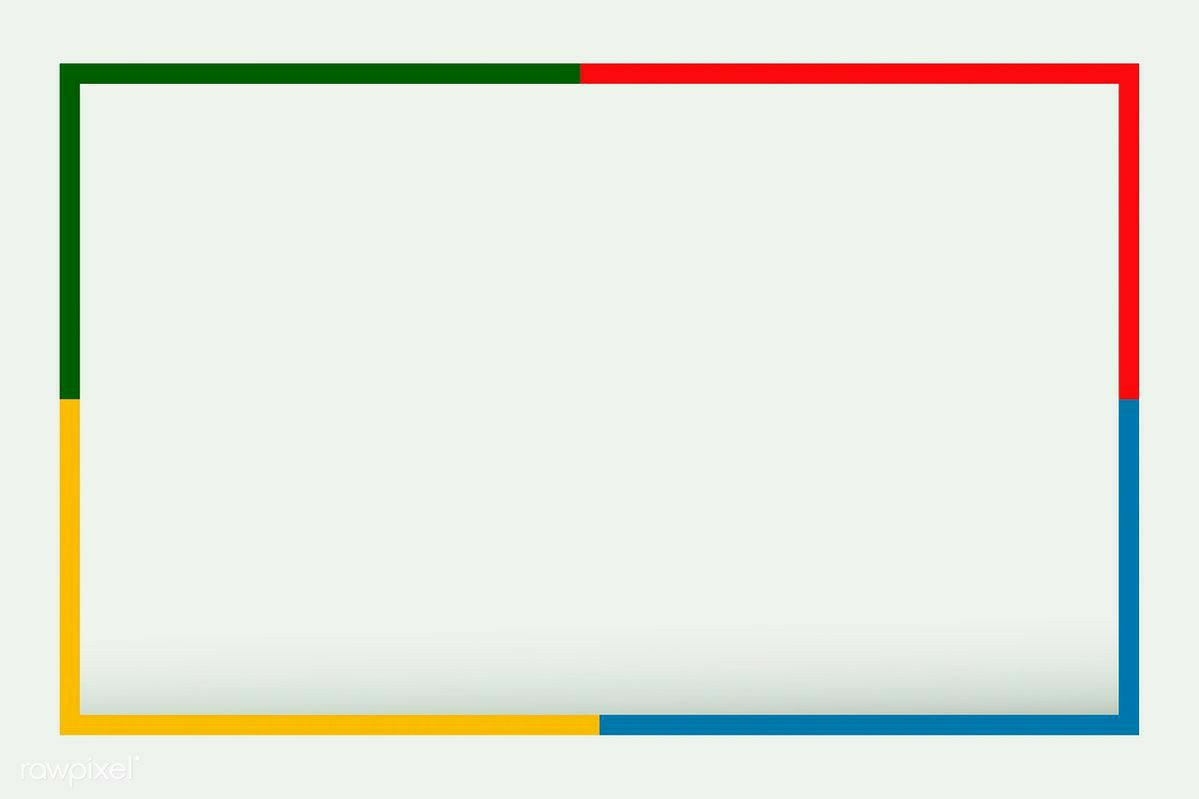 Hisoblaymiz. (184-bet)
44
14
38
36
29
39
13
16
38
34
20
48
45
+
+
+
+
+
+
54
93
52
65
52
54
99
15
93
11
89
10
77
30
39
10
85
11
-
-
-
-
-
-
47
82
29
79
84
74
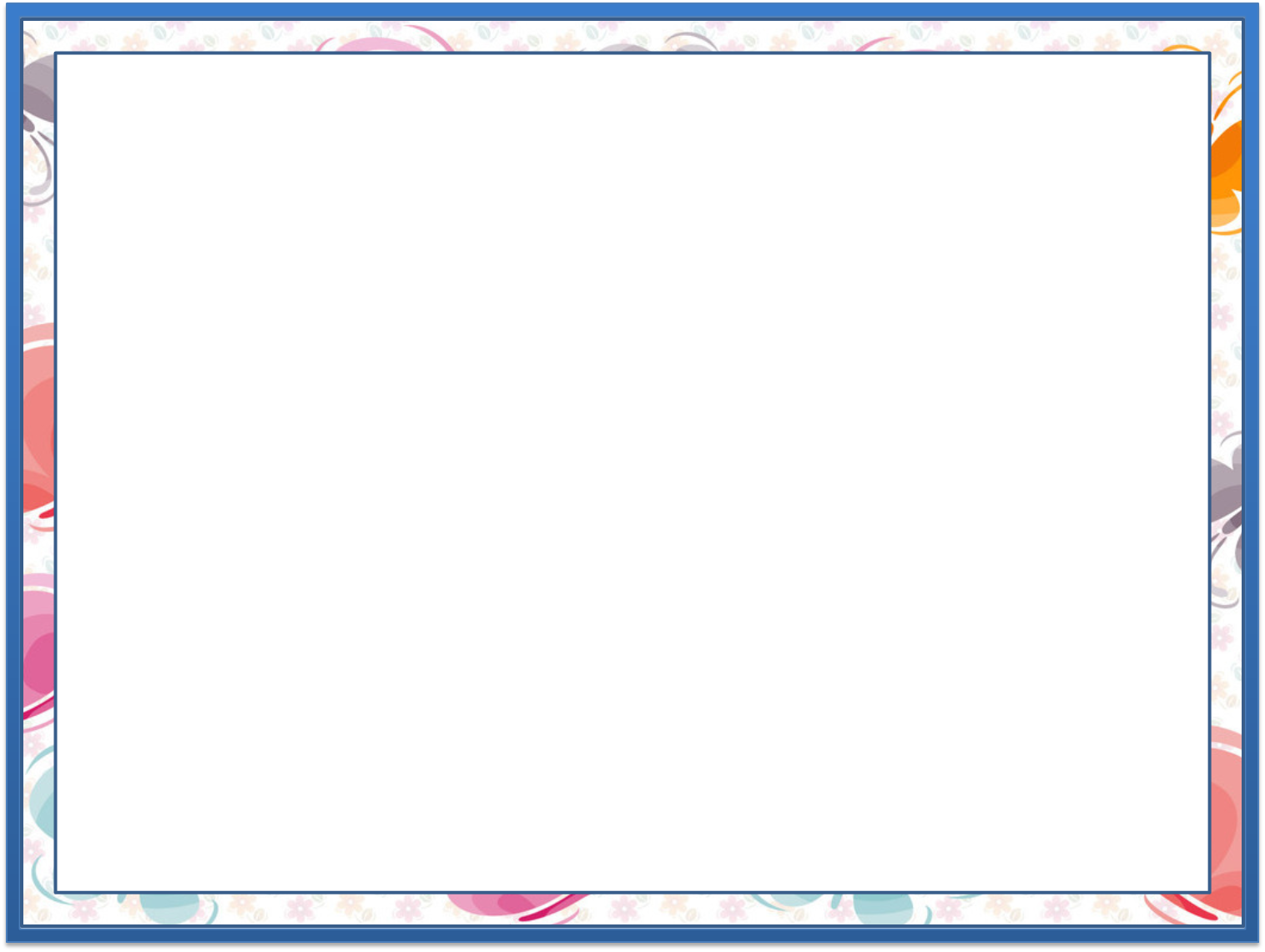 45
Shakllarning perimetri necha santimetr?
3 cm
3 cm
3 cm
5 cm
4 cm
5 cm
4 cm
2 cm
2 cm
5 cm
6 cm
6 cm
P=2+3+3+2+5=15 cm
P=5+3+4+6=18 cm
P=15 cm
P=18 cm
P=5+4+6=15 cm
P=15 cm
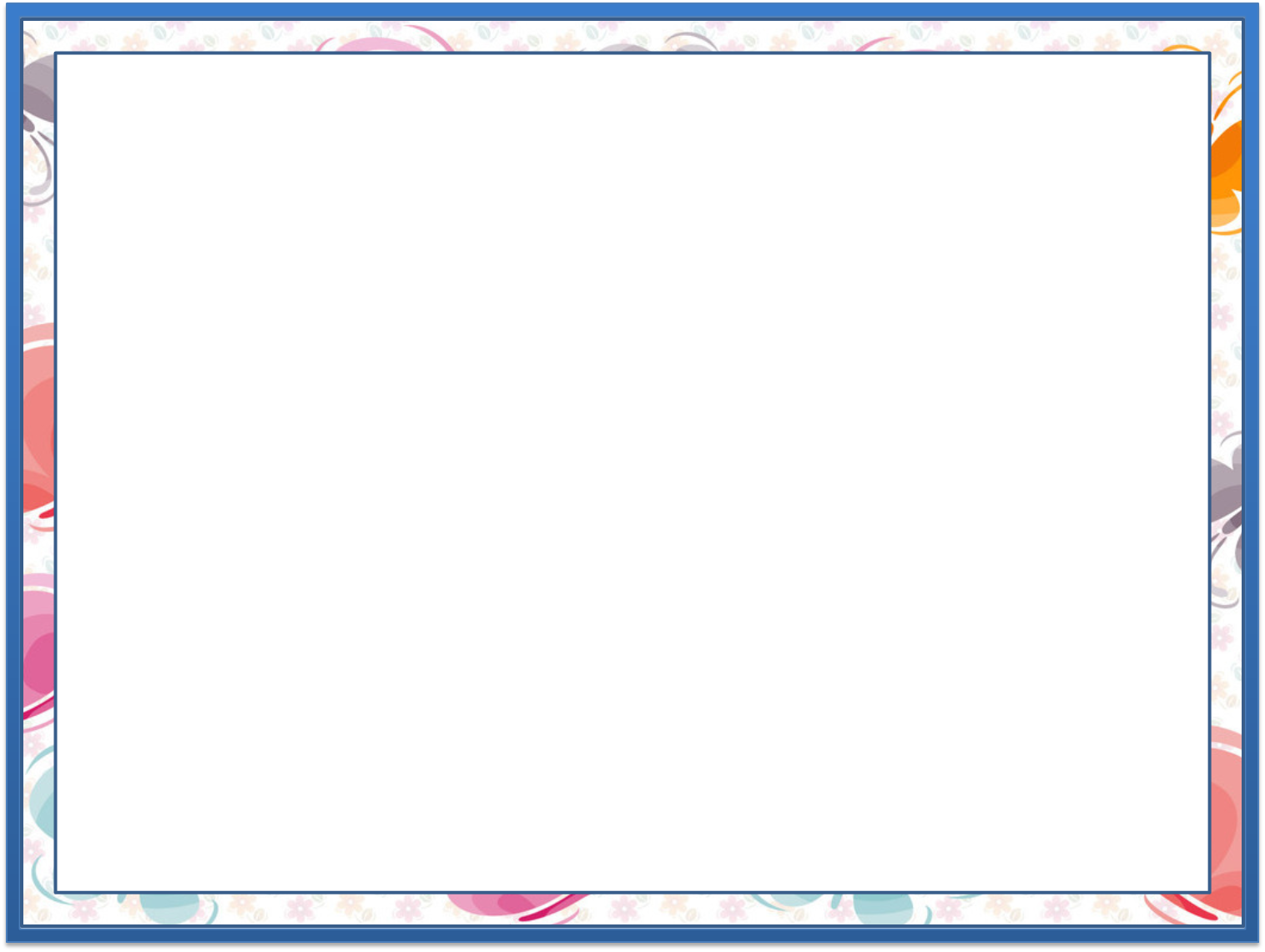 45
Shakllarning perimetri necha santimetr?
3 cm
4 cm
4 cm
3 cm
3 cm
3 cm
4 cm
4 cm
3 cm
3 cm
P=4+4+4+4=16 cm
P=3+3+3+3+3+3=18 cm
P=3·6=18 cm
P=4·4=16 cm
P=18 cm
P=16 cm
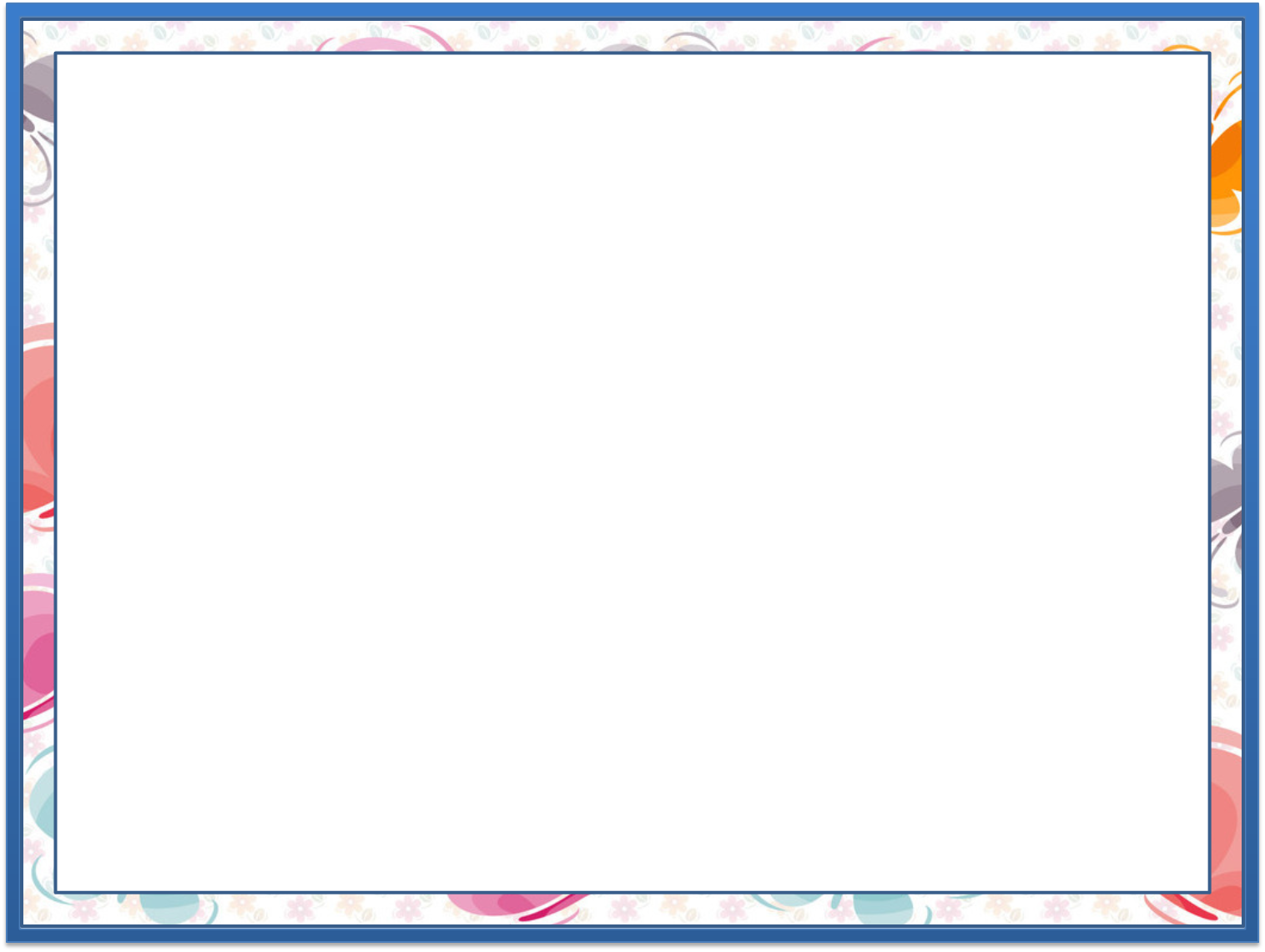 Hisoblaymiz. (184-bet)
46
76
32
88
23
94
61
80
26
75
46
47
19
-
-
-
-
-
-
54
65
29
33
44
28
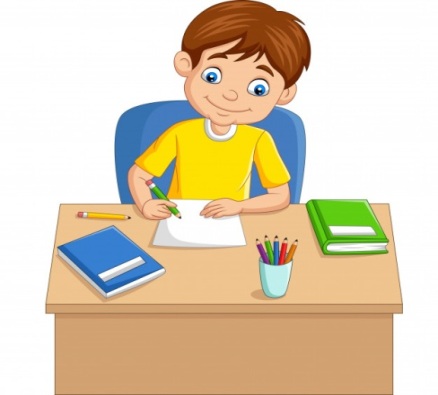 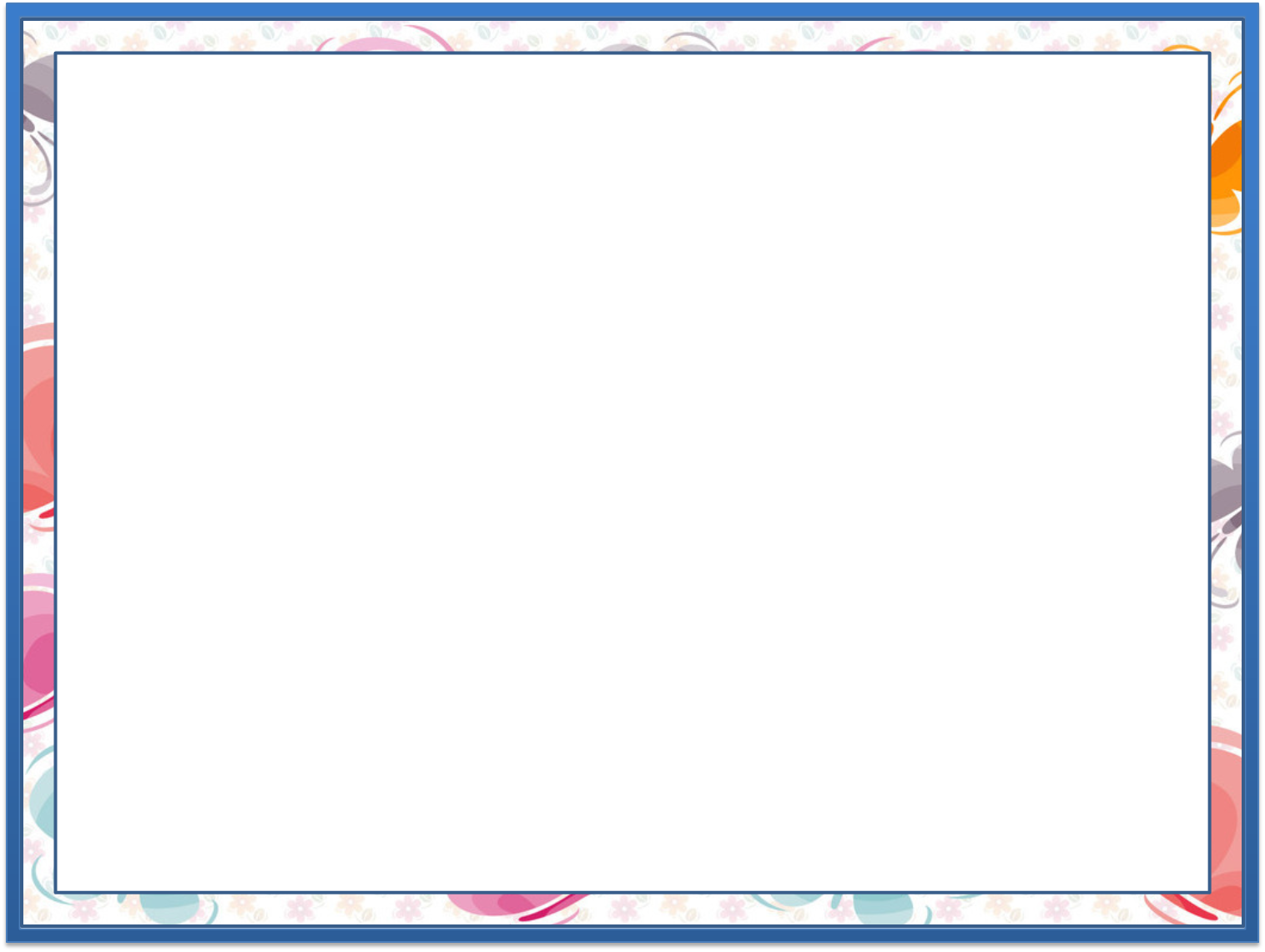 Savatda bir nechta olma bor edi. 
Bog‘dan yana 72 ta olma uzib kelib, savatga solinganidan keyin savatdagi olmalar 97 ta bo‘ldi. Avval savatda nechta olma bo‘lgan?
47
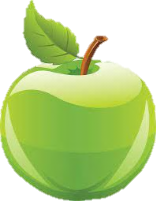 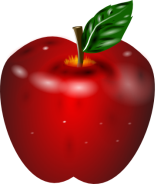 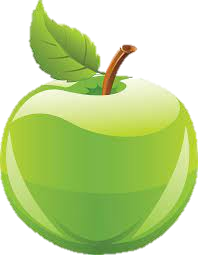 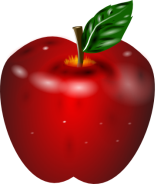 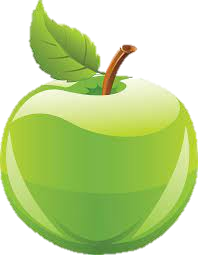 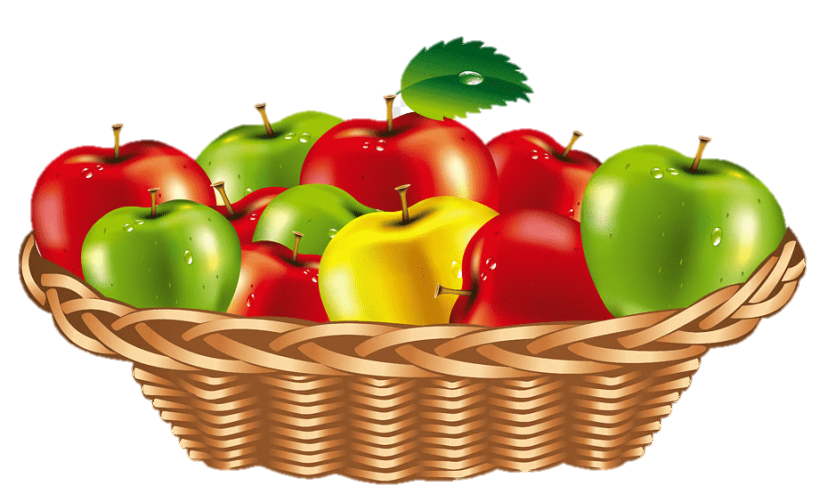 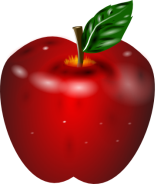 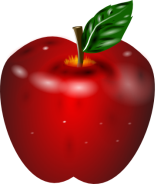 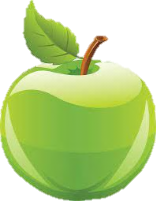 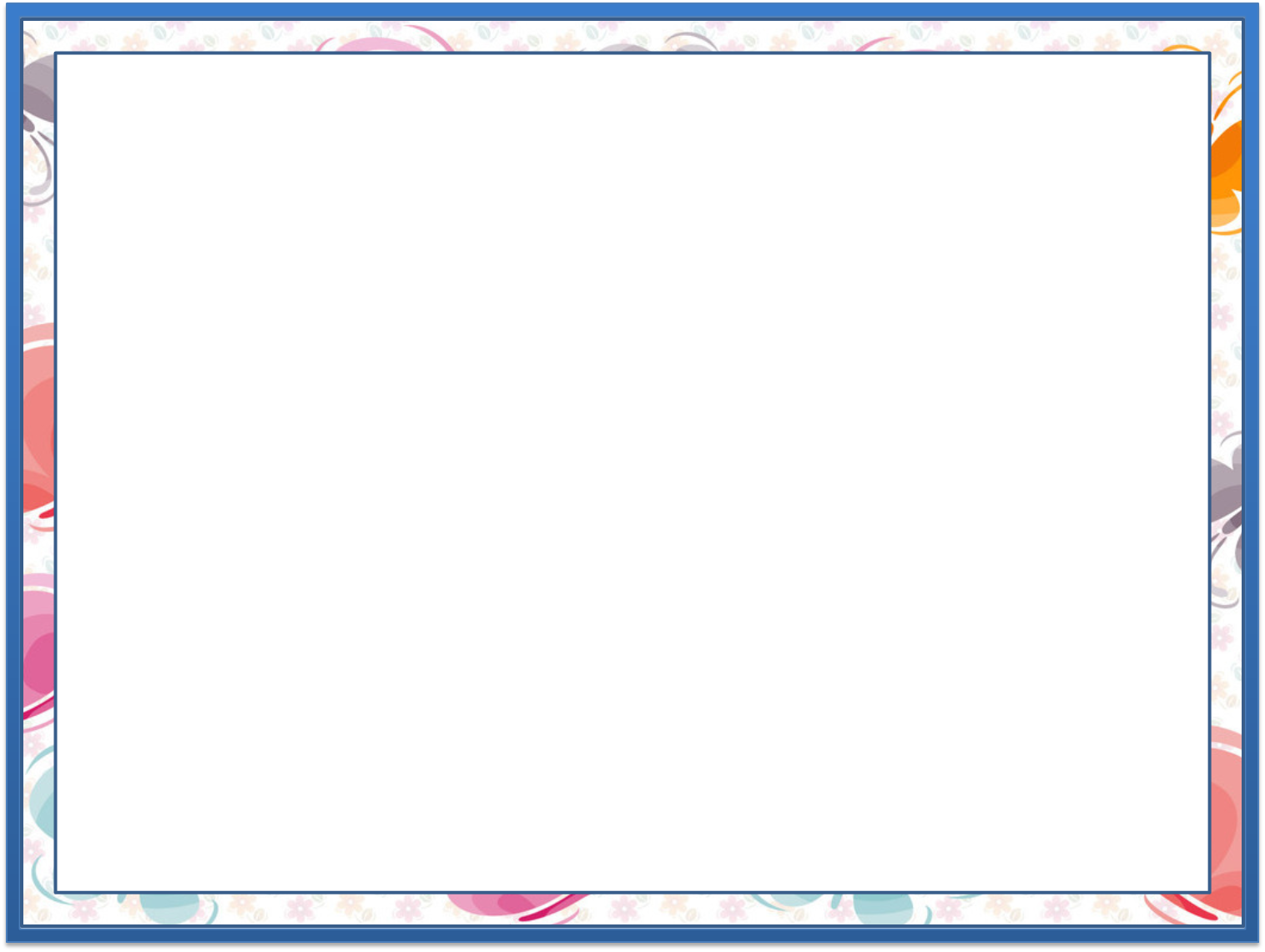 47
Uzib keldi – 72 ta
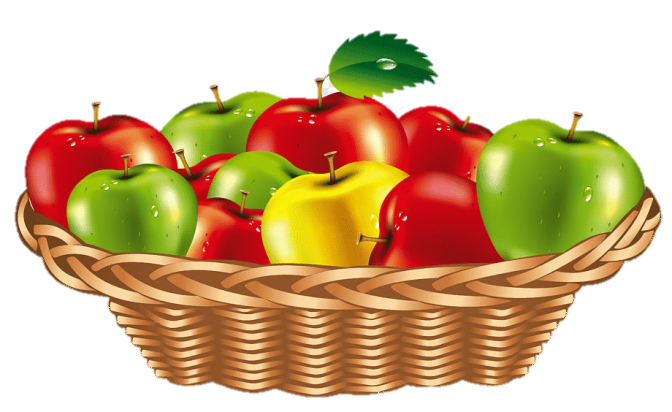 Bo‘ldi – 97 ta
Bor edi – ? ta
25 (ta)
Yechish: 97-72=
Javob: savatda 25 ta olma bo‘lgan.
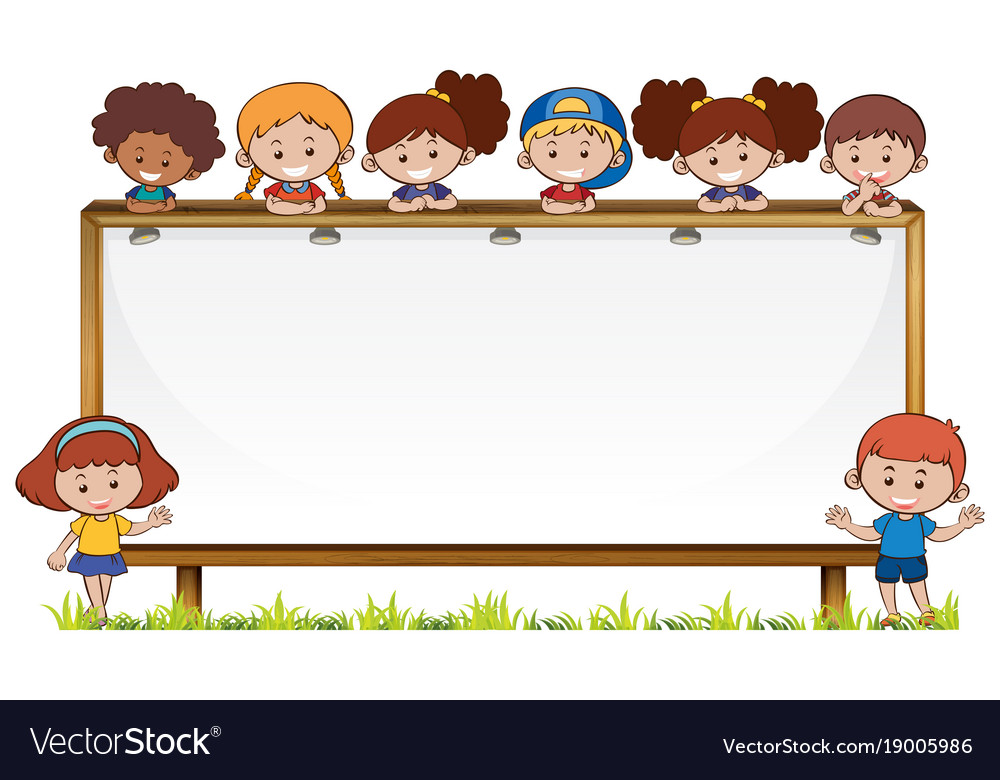 Mustaqil topshiriq:	 
185-bet. 48-masala
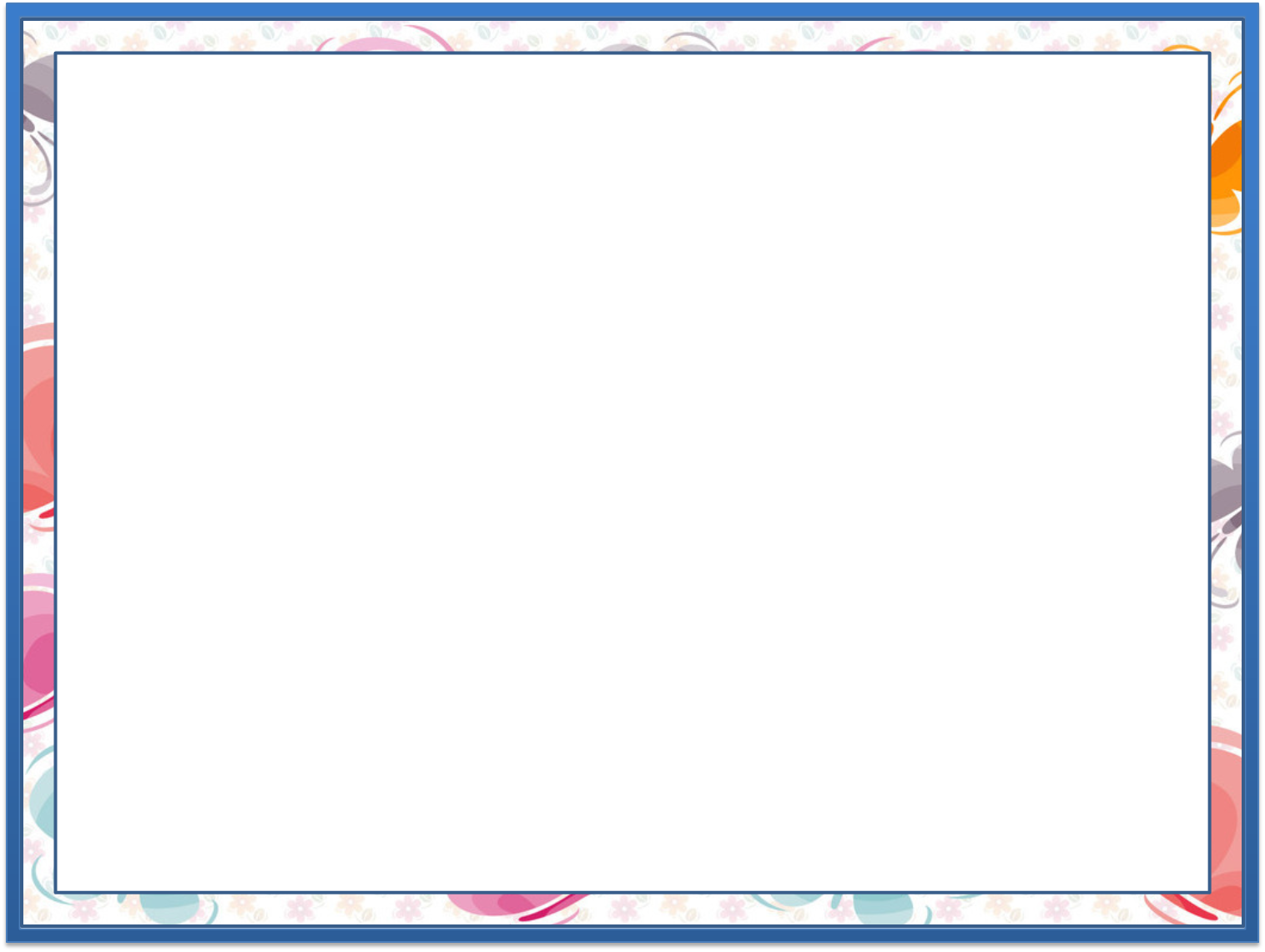 Qutilarga 28 ta kivi va 72 ta mandarin solindi. Jami nechta kivi va mandarin qutilarga solingan?
48
28 ta kivi
72 ta mandarin
? ta
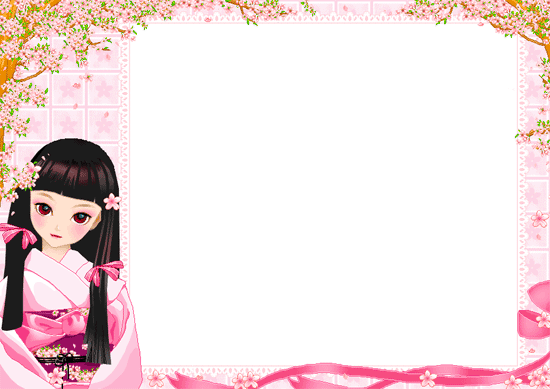 E’tiboringiz 
uchun rahmat!